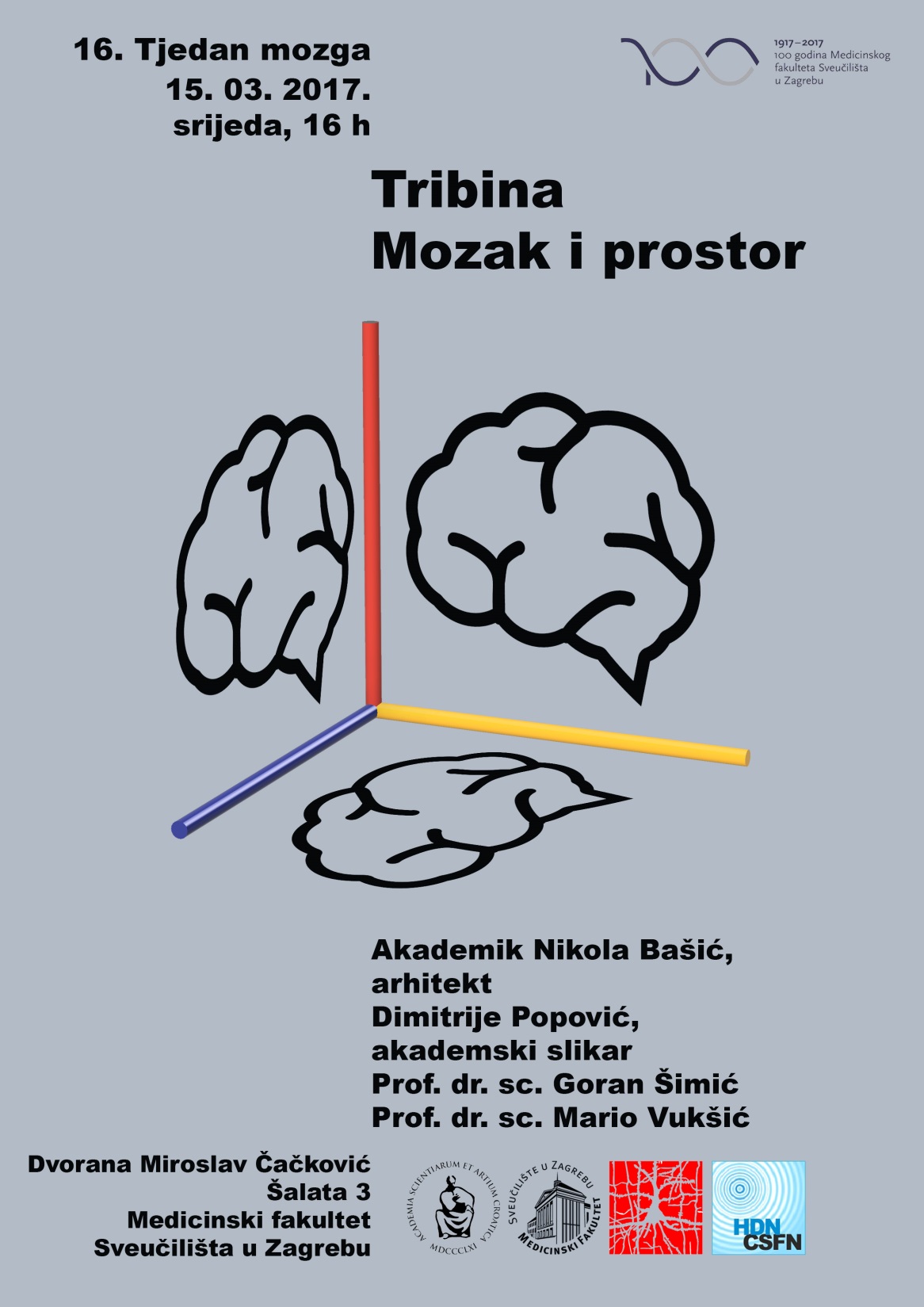 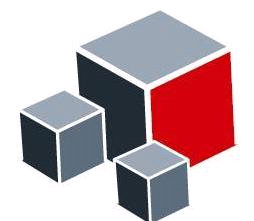 Hrvatska zaklada za znanost
Projekt IP-2014-09-9730 (2015-2019)
Medicinski fakultet u Zagrebu
Tjedan mozga u Hrvatskoj 2017
Tribina Mozak i prostor
MISLITI PROSTORakademik Nikola Bašić, arhitekt
Zagreb, 15. ožujak 2017.
ŠTO JE PROSTOR ?
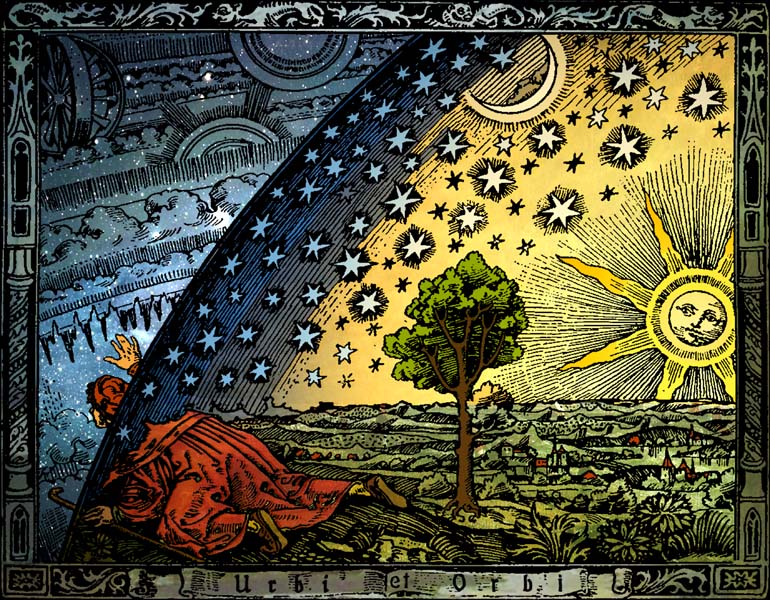 Universum - C. Flammarion, Holzschnitt, Paris 1888, Kolorit : Heikenwaelder Hugo, Wien 1998
PROSTOR I ARHITEKTURA
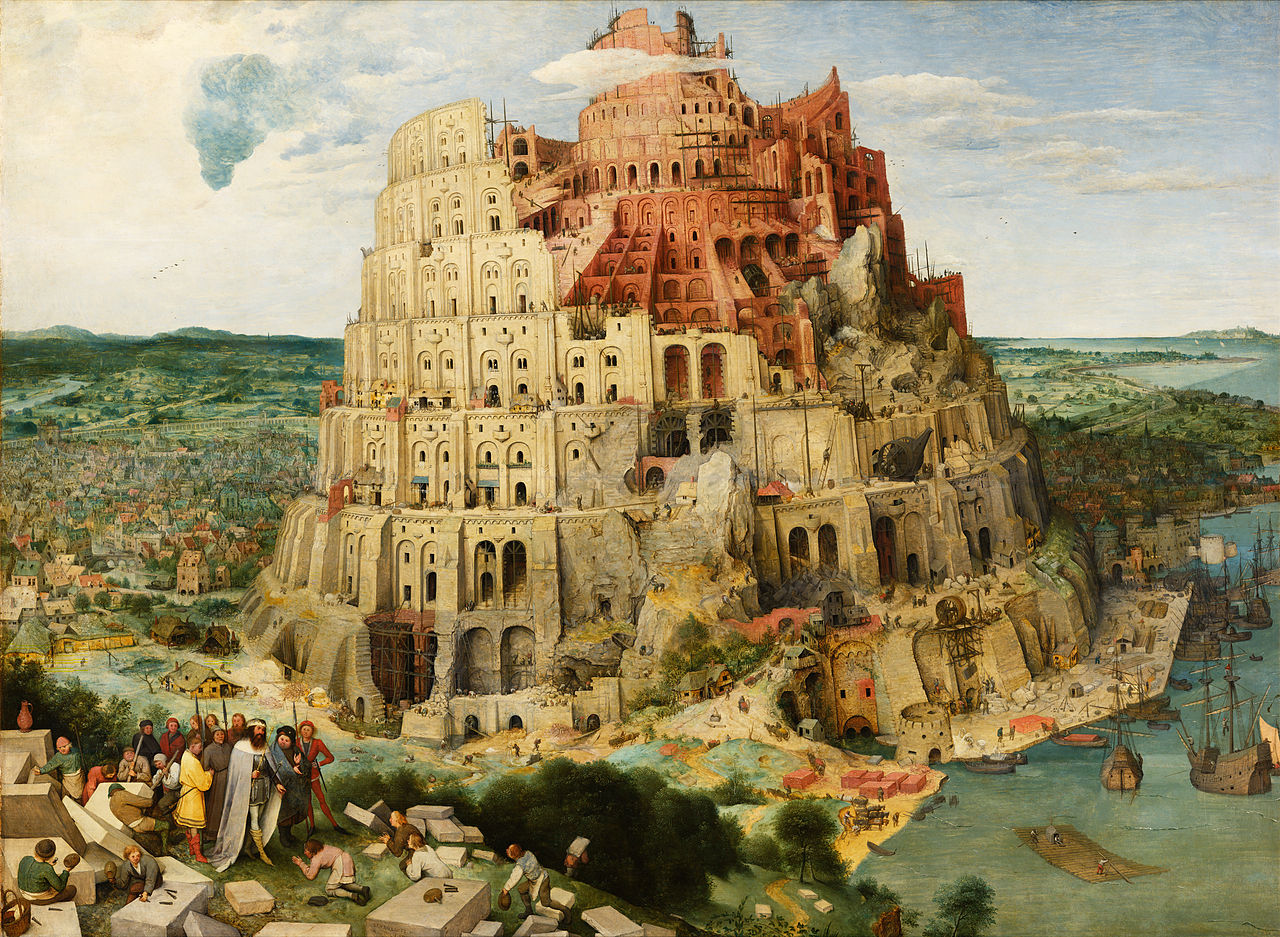 Pieter Bruegel the Elder - The Tower of Babel (Vienna)
PERCEPCIJA ARHITEKTONSKOG PROSTORA I NJEGOV OPIS
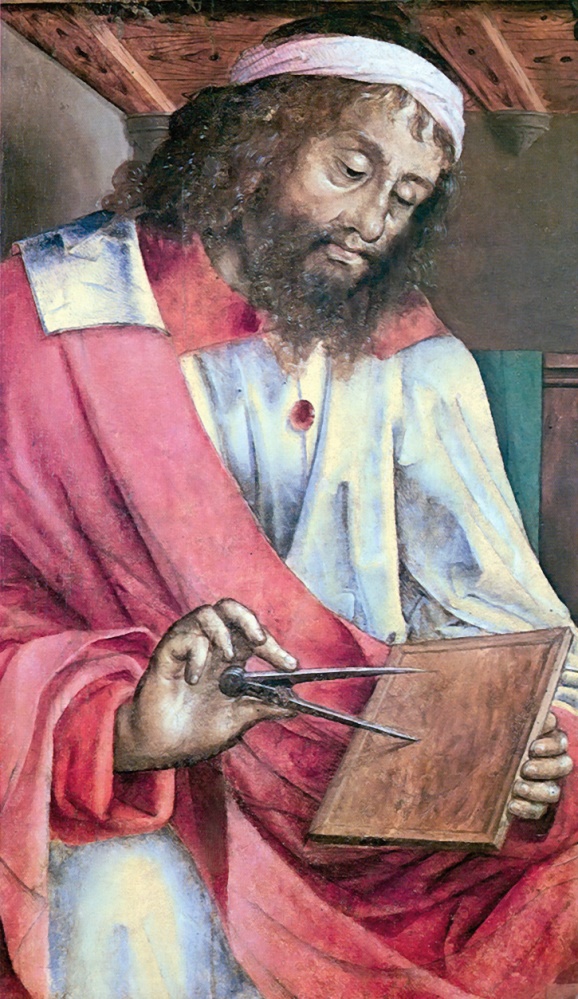 "Euclid of Megara" (lat: Evklidi Megaren), Panel from the Series 'Famous Men', Justus of Ghent, about 1474.
SREDSTVA ARHITEKTONSKE PROSTORNE 
DESKRIPCIJE
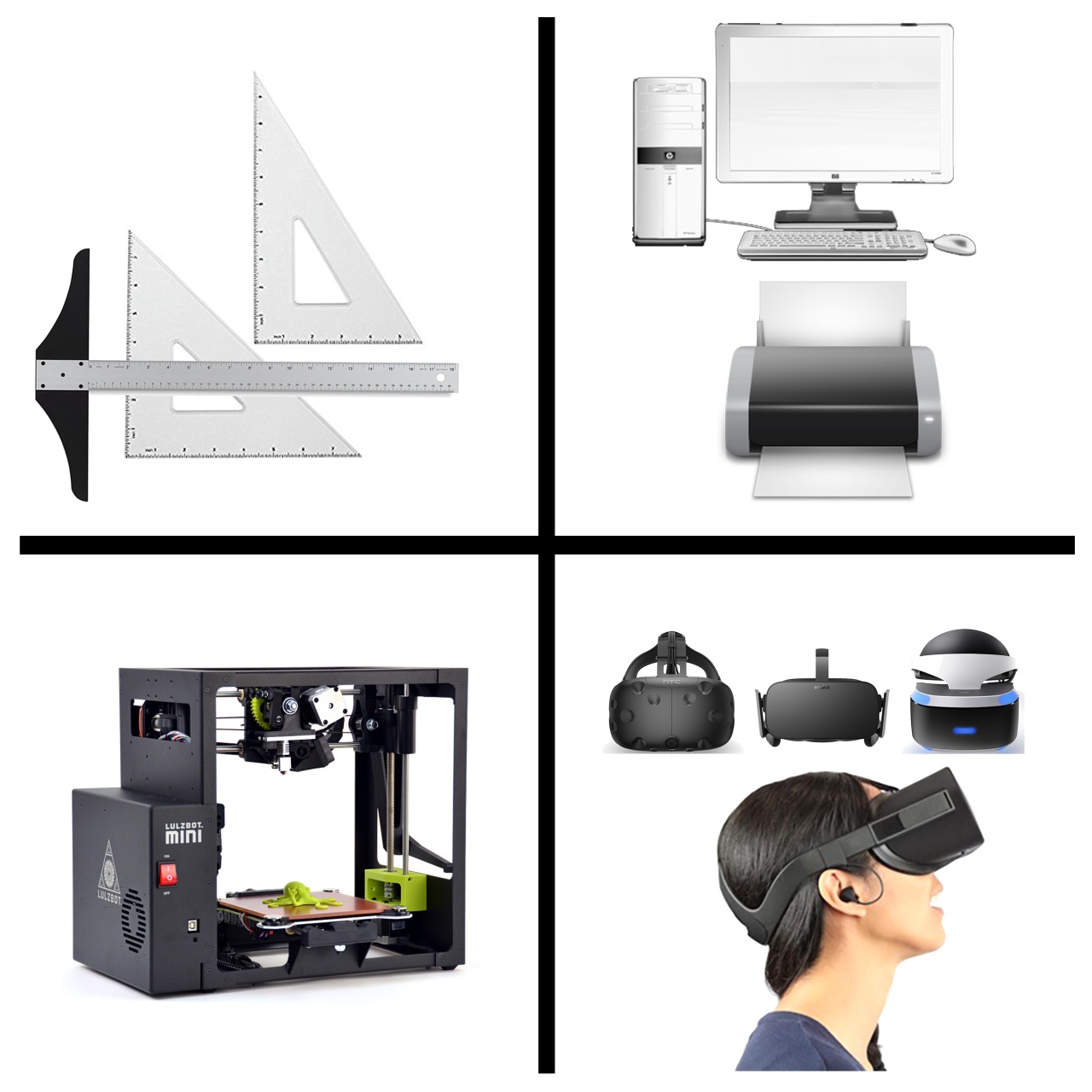 UTJECAJ SREDSTAVA ZA DESKRIPCIJU PROSTORA NA ARHITEKTURU
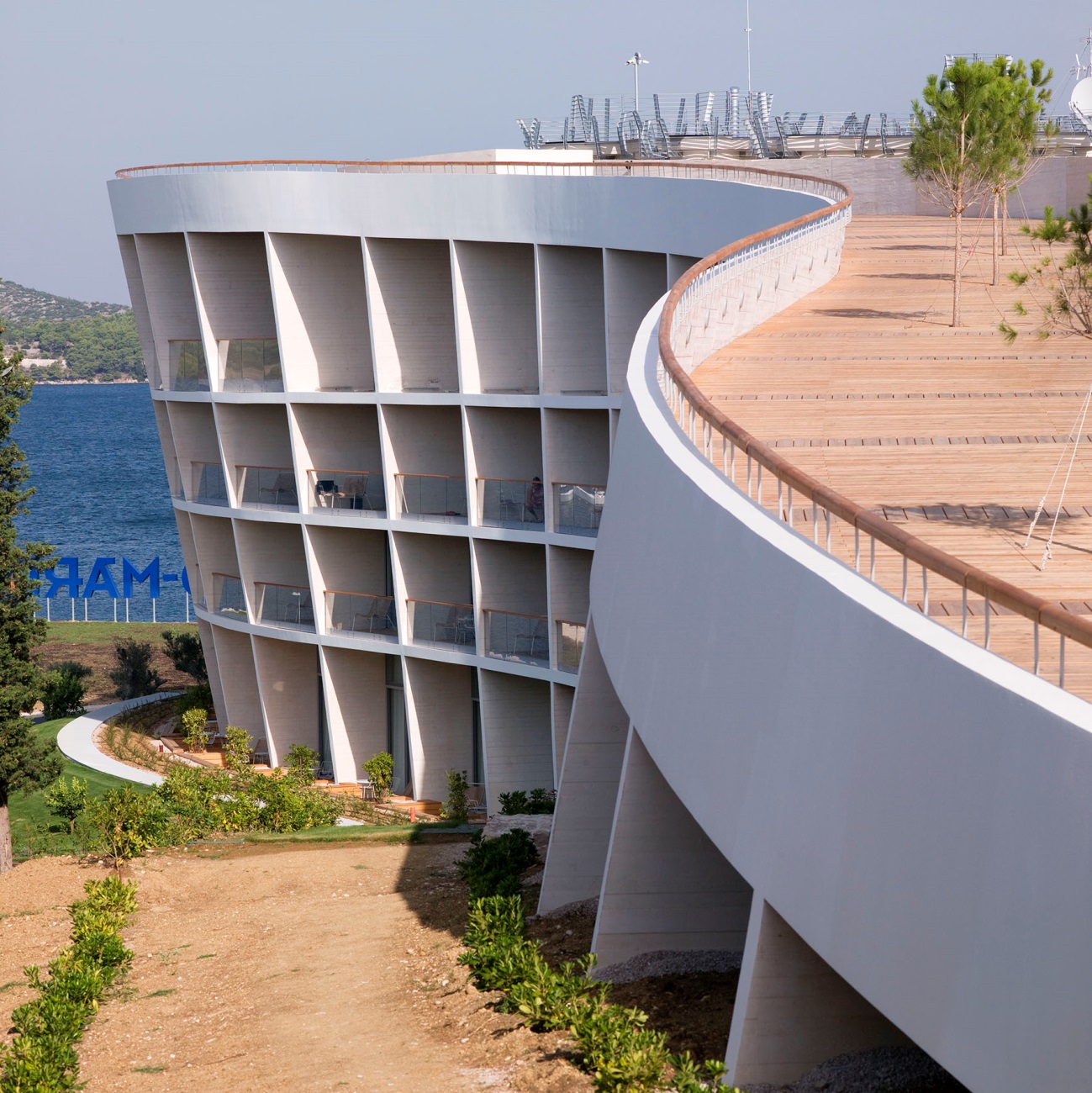 TOPOS & ARHITEKTURA
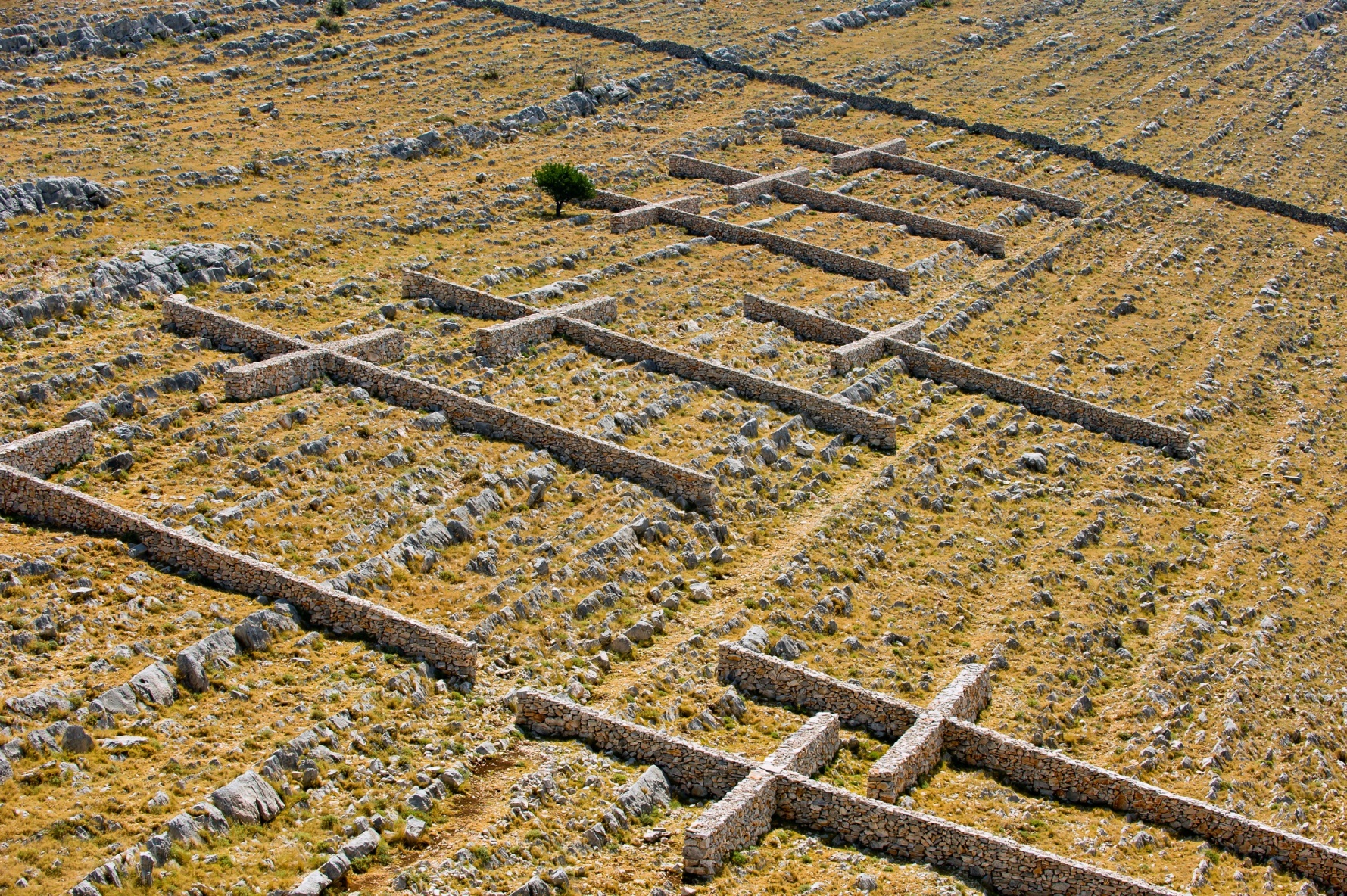 ARHITEKTURA & KONTEKST
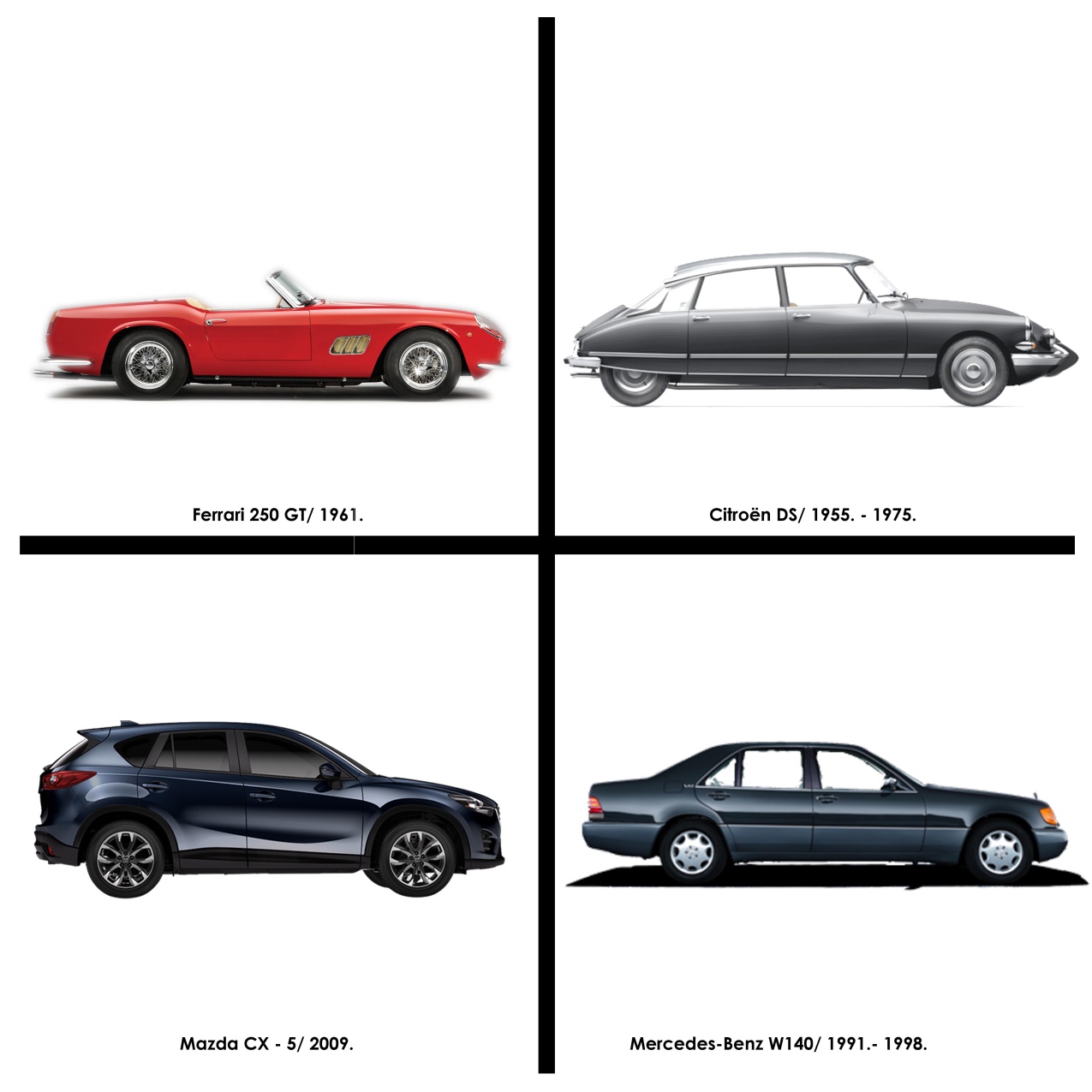 ARHITEKTONSKI OBLICI I NJIHOVA SEMANTIČKA I SEMIOTSKA SVOJSTVA
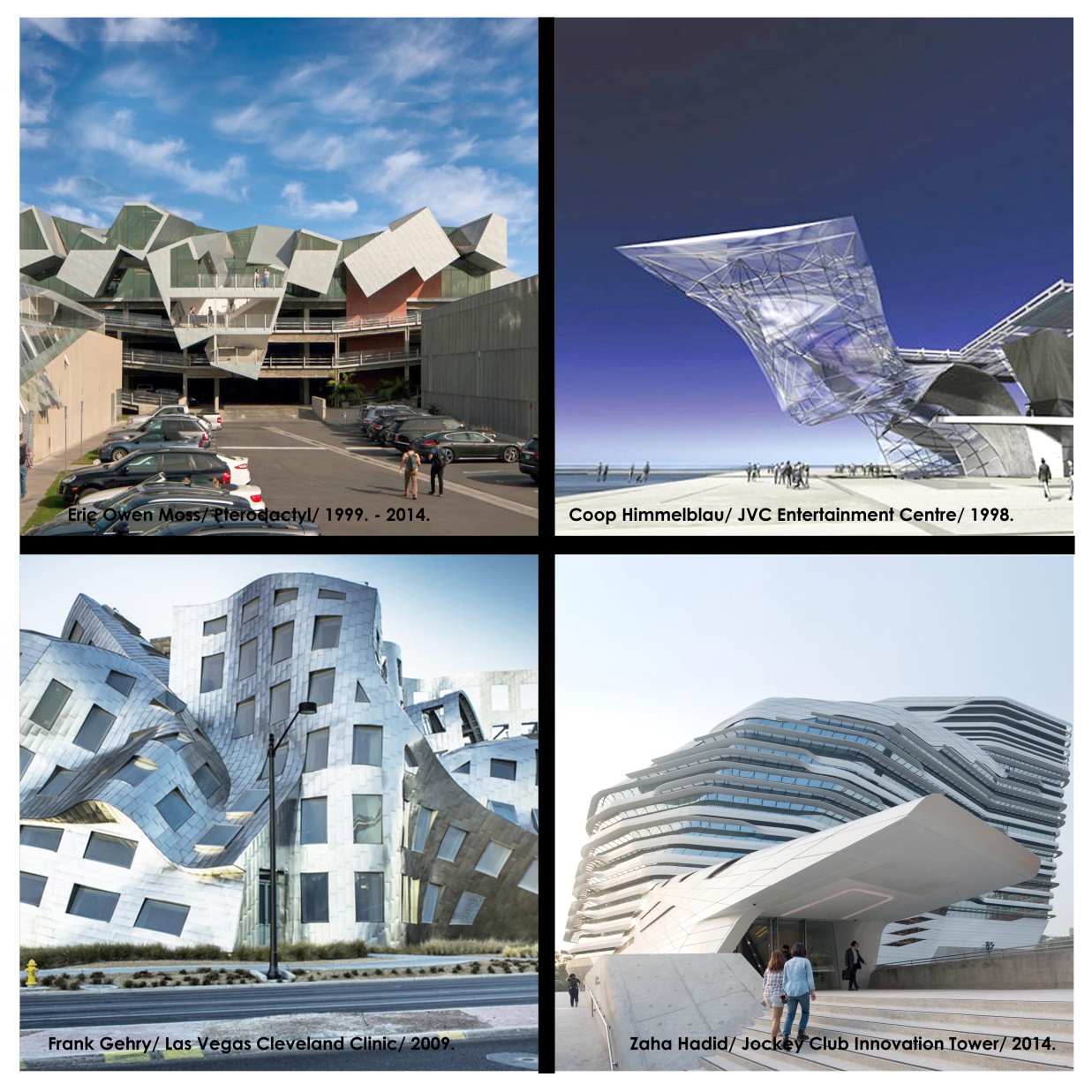 ARHITEKTURA KAO KOMUNIKACIJSKI MEDIJ
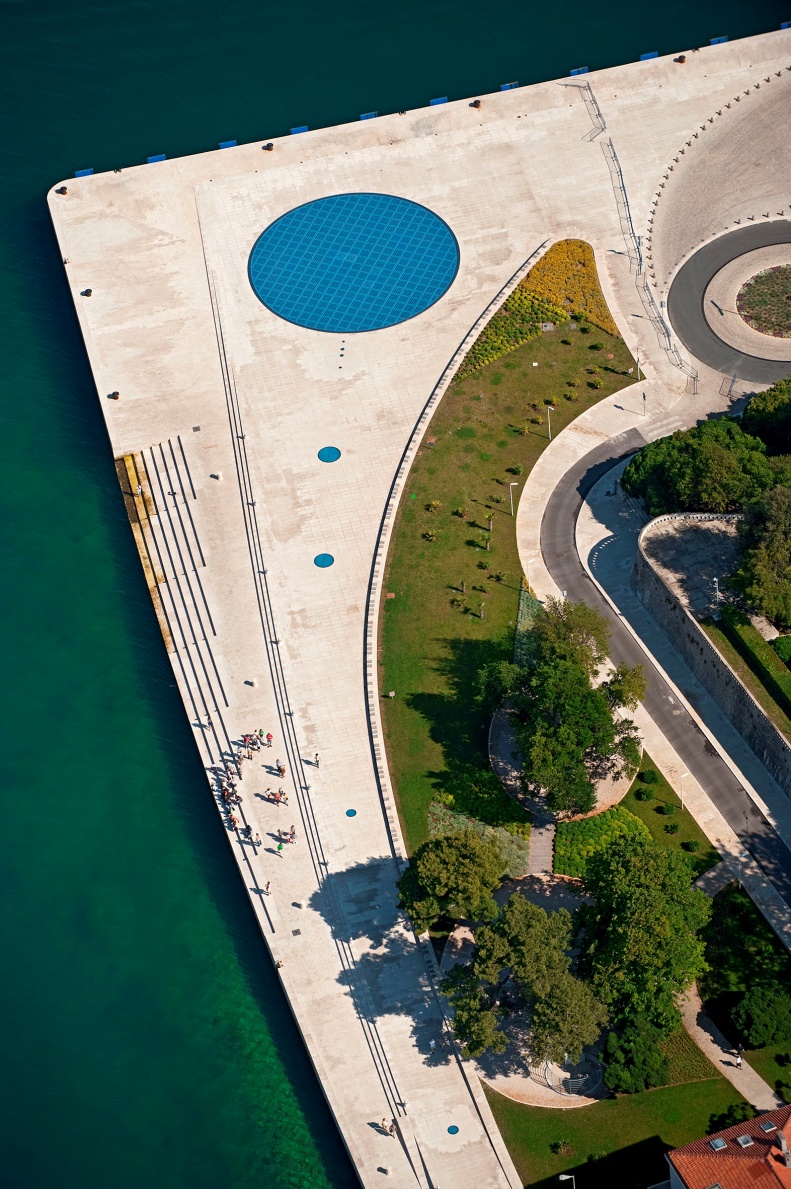 PROCES STVARALAČKOG MIŠLJENJA U ARHITEKTURI
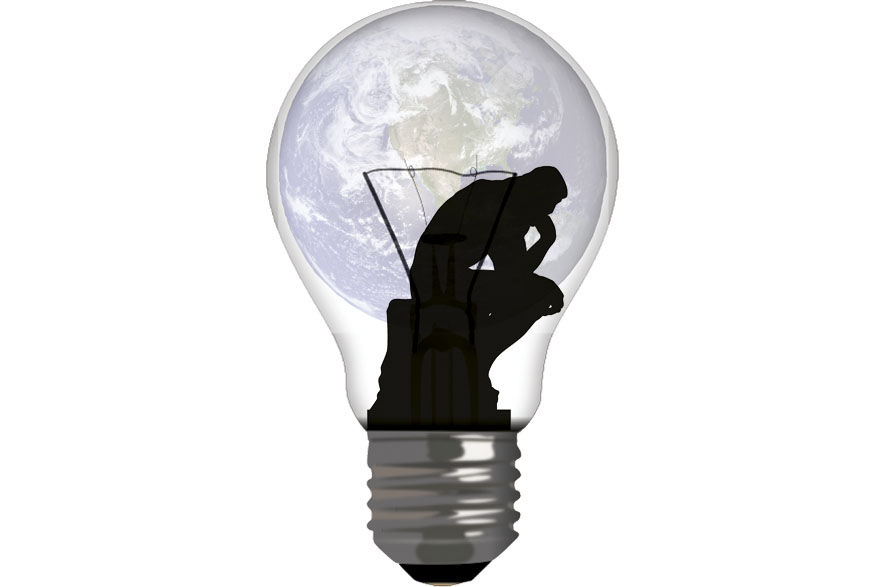 Dimitrije Popovićakademski slikar
Umjetnost i prostor
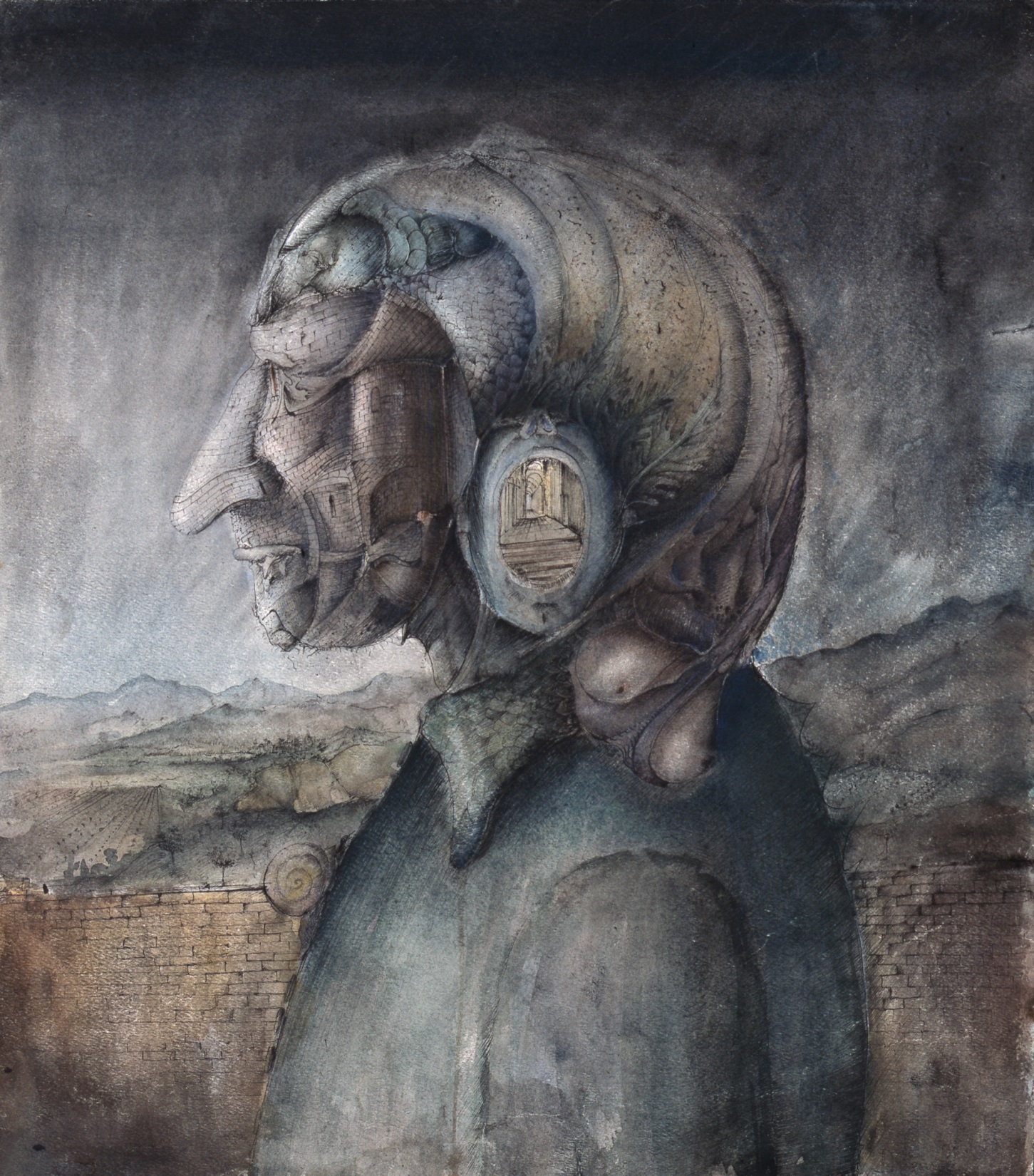 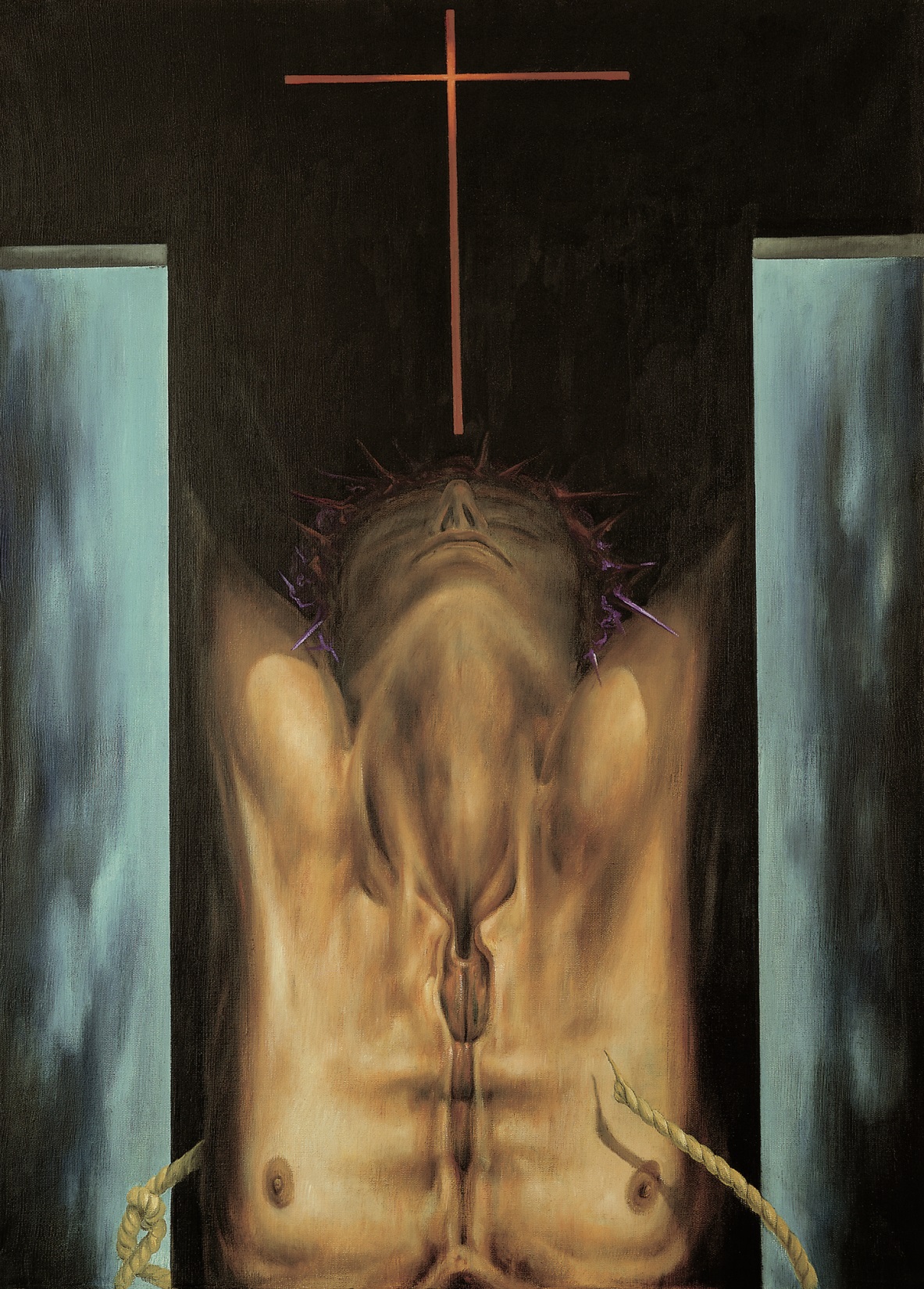 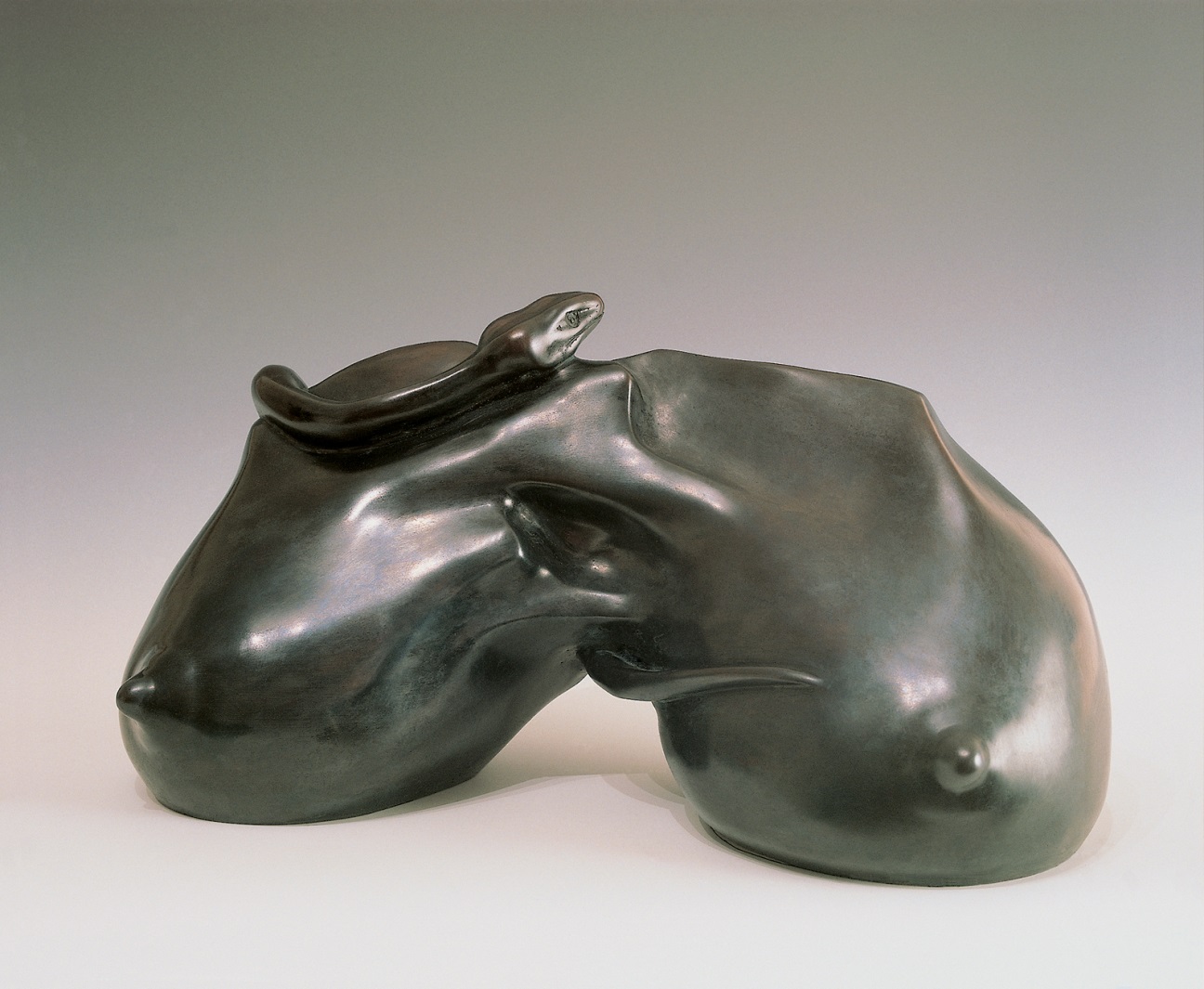 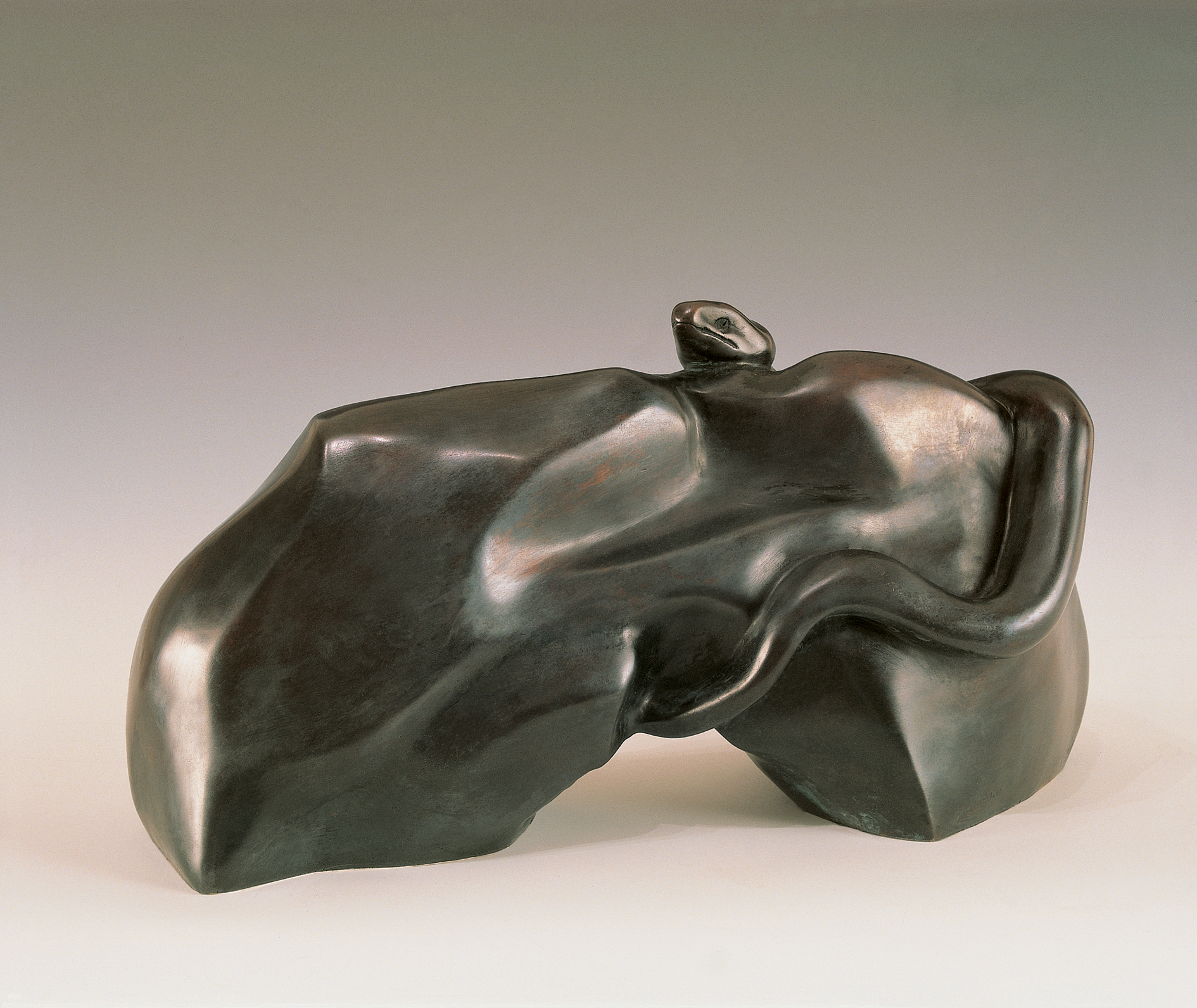 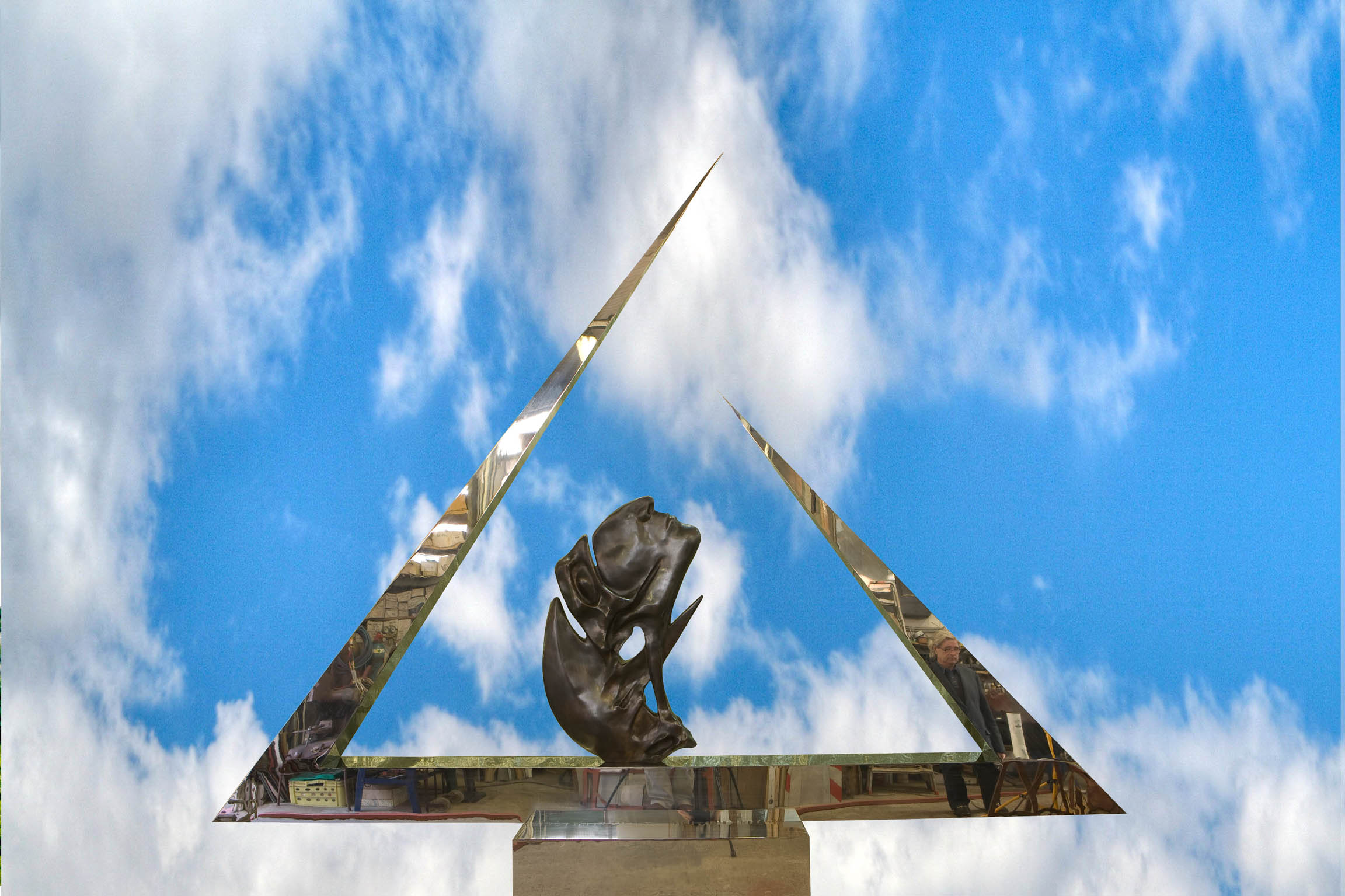 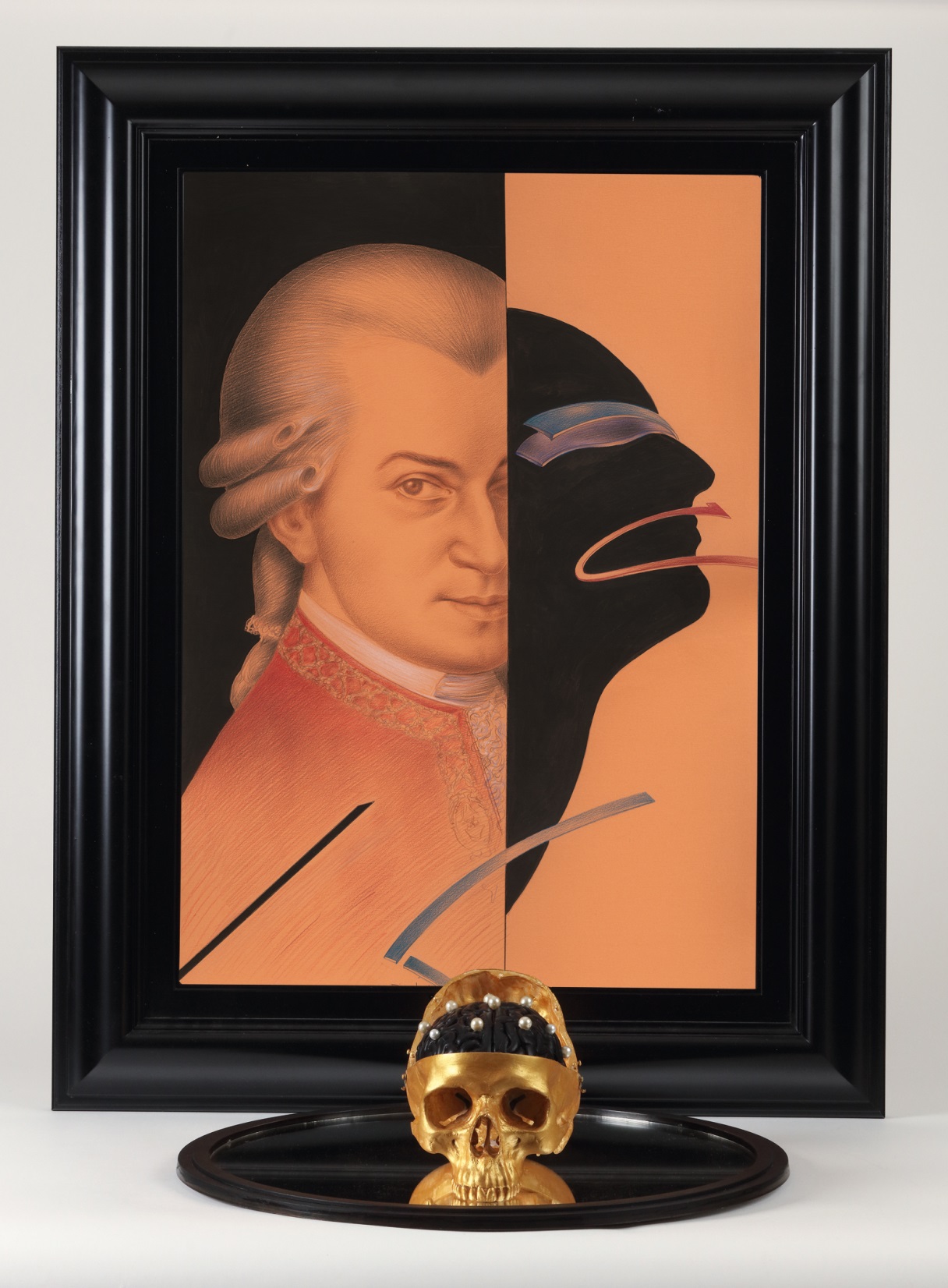 Goran Šimić
Neuroznanost i prostor
Doživljaj prostora
Od trenutka kad zakoračimo u neki prostor naš ga mozak svjesno i nesvjesno obrađuje, a ti procesi utječu na naše emocionalno stanje, zdravlje i pamćenje

Sva su naša osjetila pod utjecajem fizikalnih obilježja arhitekture prostora – svjetla, zvuka, površinske teksture, kao i prethodnog poznavanja prostora, te utječu na naša mentalna stanja, spoznajne procese i dugoročno pamćenje
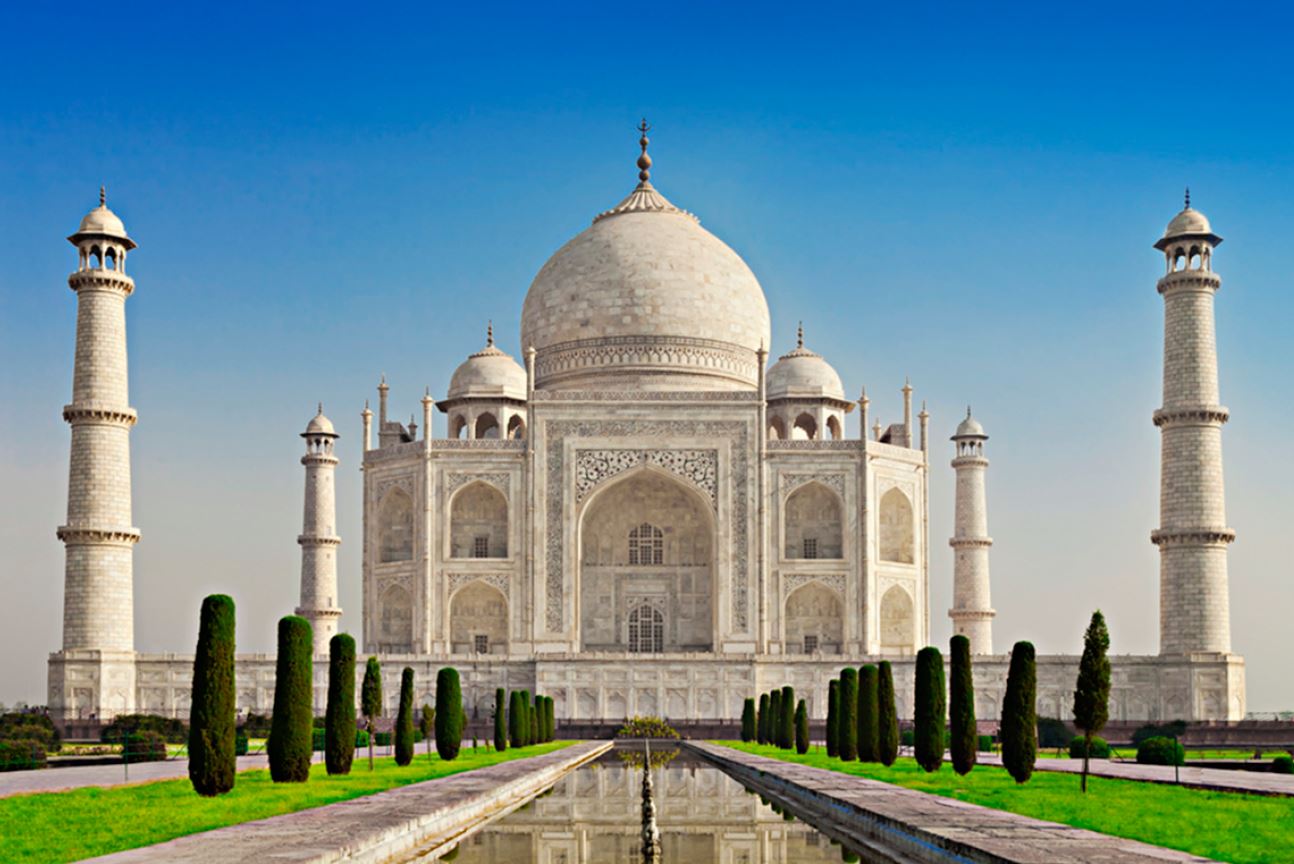 Dance, PNAS USA, 2017
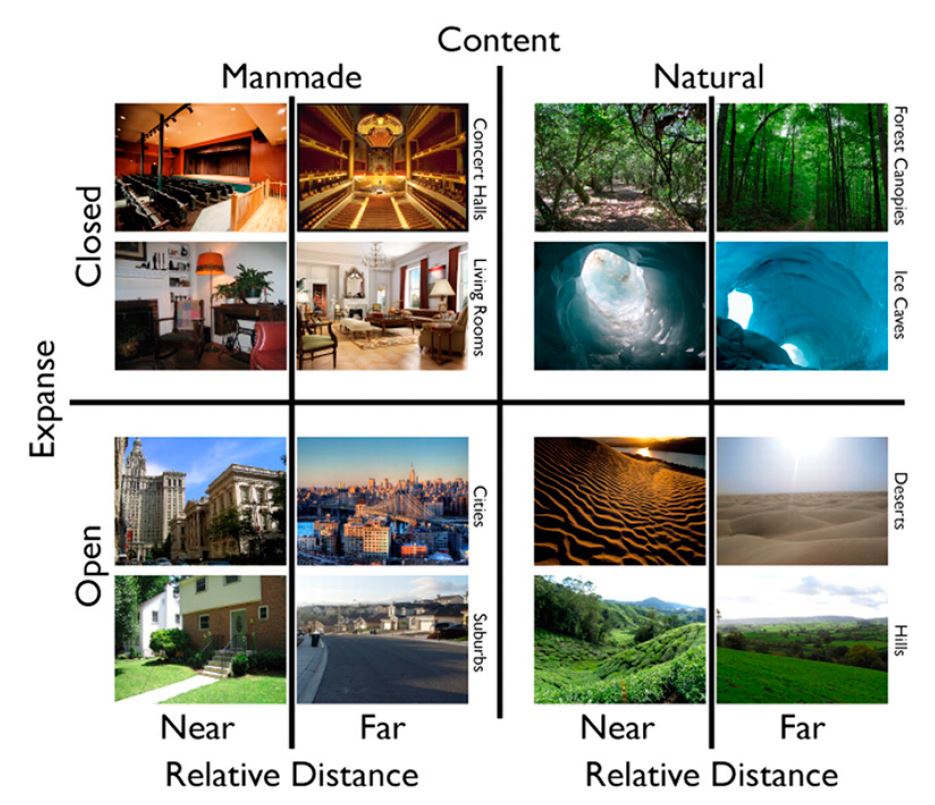 Kravitz et al., J. Neurosci 2011
Dementna osoba u prostoru
Dementne osobe često se gube dok su još pokretne (u nekim zemljama na javnim mjestima postoje znakovi za dementne osobe kraj kojih mogu sjesti i pričekati pomoć, a u nekima se rabe i GPS narukvice), te imaju poteškoća pri prepoznavanju neuobičajenih predmeta, npr. kvake nekonvencionalnog dizajna - stoga bi pri projektiranju prostora za takve osobe arhitekti trebaju biti svjesni da svaki detalj može biti potencijalni okidač za zbunjenost, dezorijentiranost, ili stres

Većinu razumijevanja fizičkog svijeta oko nas temeljimo na vidu, a više od trećine moždane kore bavi se prvenstveno obradom vidnih informacija: tako npr. korištenje simetrije u arhitektonskom dizajnu osobama sa smanjenim sposobnostima prostornog snalaženja olakšava intuitivno snalaženje
Važnost svjetlosti
za bilo koji unutarnji prostor je enormna zbog utjecaja na cirkadijani i druge ritmove i raspoloženje; već samo 2.000 luksa kroz 30 min dnevno može sprječiti zimsku depresiju
Prostor koji potiče emocionalni odgovor
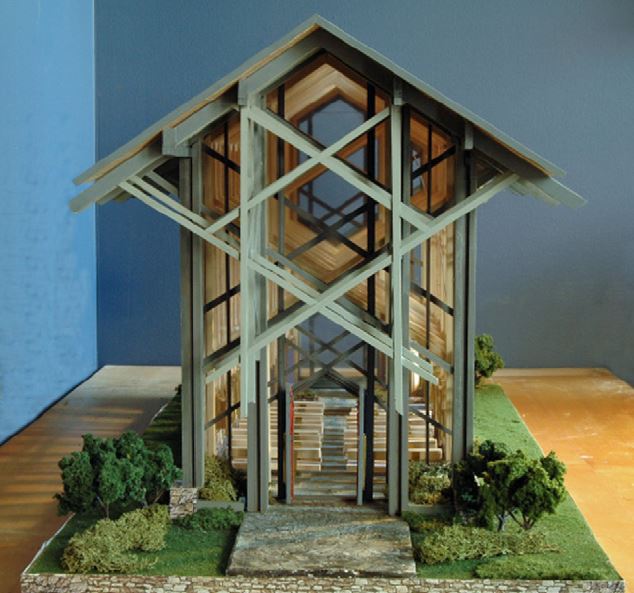 Eberhardt, Neuron, 2009
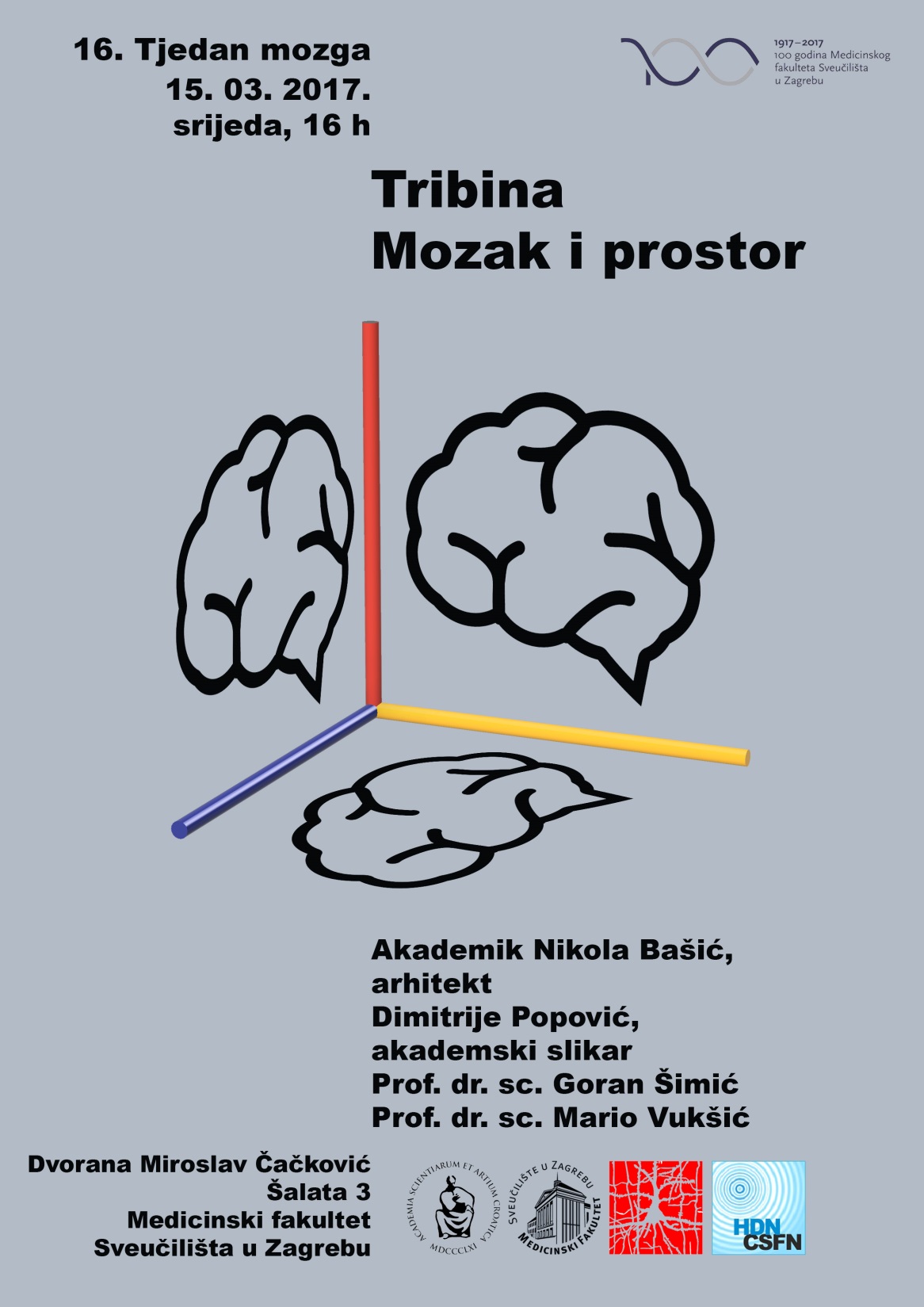 Hvala na
pažnji!
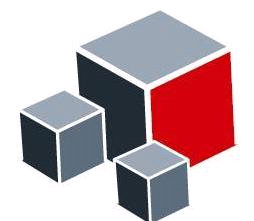 Hrvatska zaklada za znanost
Projekt IP-2014-09-9730 (2015-2019)